Figure 1 An example of the magnitude comparisons between the reference data (MJD = 53581.11808) and three repeated ...
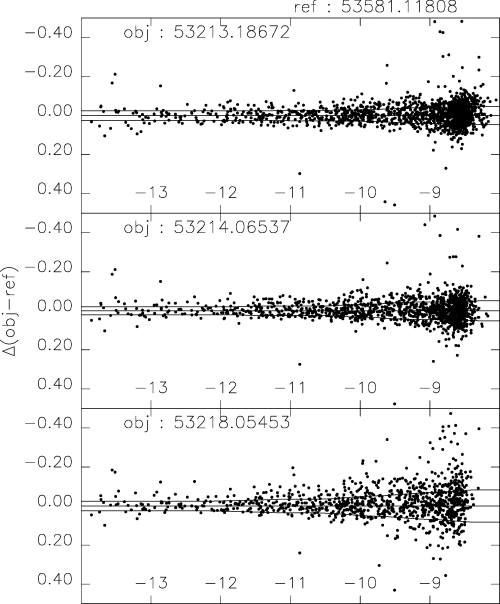 Mon Not R Astron Soc, Volume 370, Issue 4, August 2006, Pages 1979–1990, https://doi.org/10.1111/j.1365-2966.2006.10620.x
The content of this slide may be subject to copyright: please see the slide notes for details.
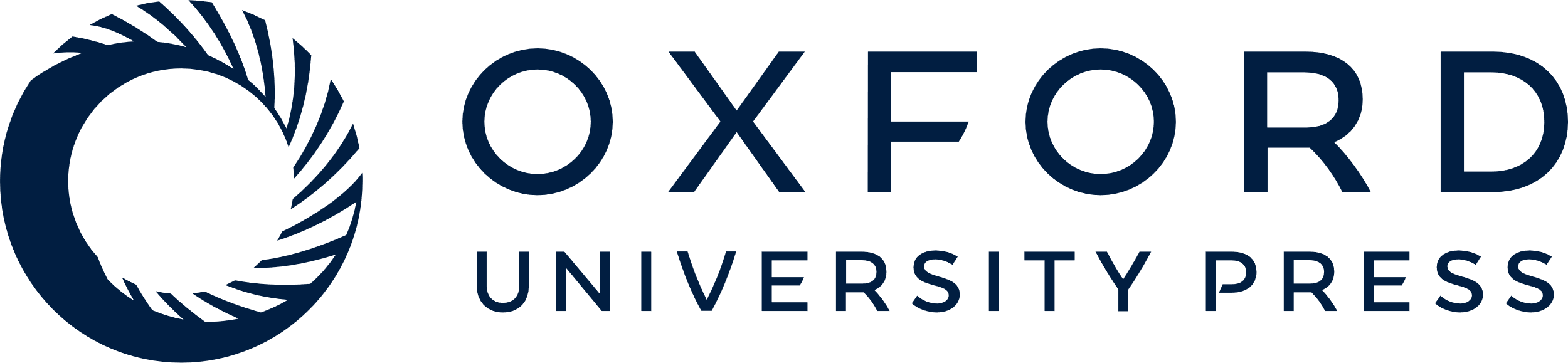 [Speaker Notes: Figure 1 An example of the magnitude comparisons between the reference data (MJD = 53581.11808) and three repeated observations. These data are for the cluster NGC 104 (47 Tuc). Magnitudes on the x-axis are instrumental ones before the standardization. Solid curves indicate the size of the error in each magnitude range. See the text for details of the analysis.


Unless provided in the caption above, the following copyright applies to the content of this slide: © 2006 The Authors. Journal compilation © 2006 RAS]
Figure 2 Light curves in Ks. Right-hand side: plotted against MJDs. Left-hand side: plotted against phases ...
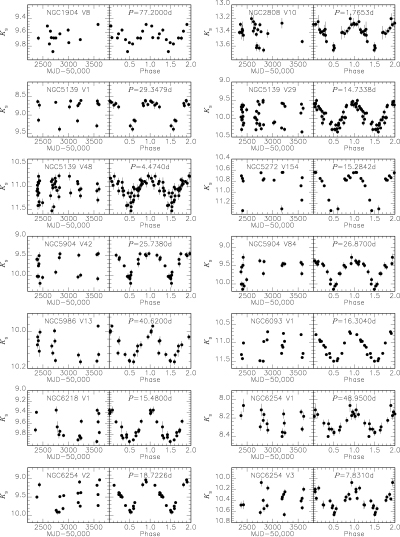 Mon Not R Astron Soc, Volume 370, Issue 4, August 2006, Pages 1979–1990, https://doi.org/10.1111/j.1365-2966.2006.10620.x
The content of this slide may be subject to copyright: please see the slide notes for details.
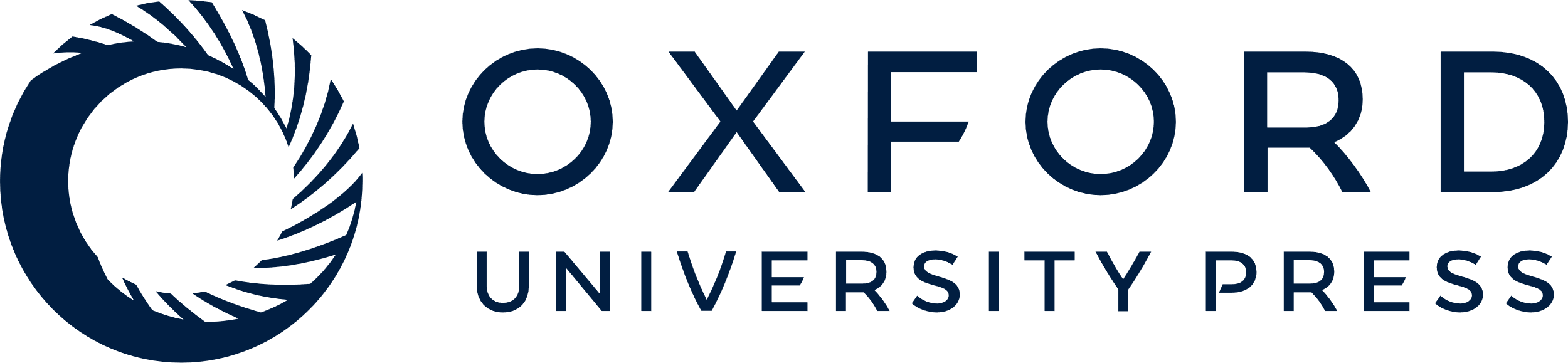 [Speaker Notes: Figure 2 Light curves in Ks. Right-hand side: plotted against MJDs. Left-hand side: plotted against phases folded by the period indicated at the top of the right-hand panel.


Unless provided in the caption above, the following copyright applies to the content of this slide: © 2006 The Authors. Journal compilation © 2006 RAS]
Figure 2 Light curves in Ks. Right-hand side: plotted against MJDs. Left-hand side: plotted against phases ...
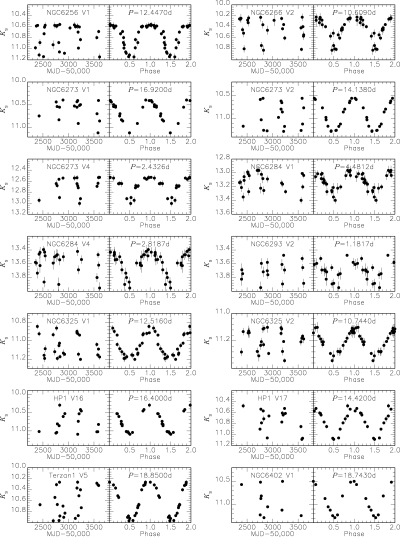 Mon Not R Astron Soc, Volume 370, Issue 4, August 2006, Pages 1979–1990, https://doi.org/10.1111/j.1365-2966.2006.10620.x
The content of this slide may be subject to copyright: please see the slide notes for details.
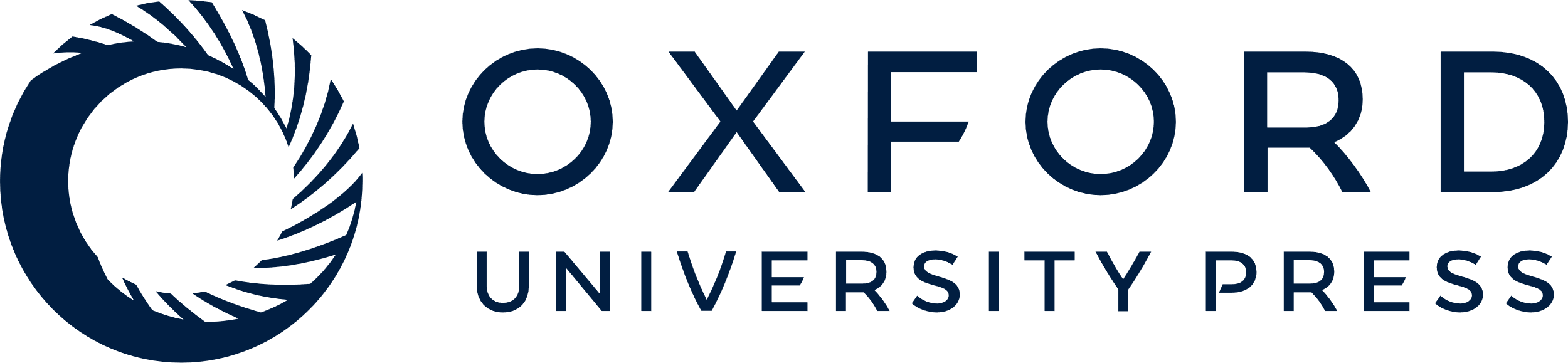 [Speaker Notes: Figure 2 Light curves in Ks. Right-hand side: plotted against MJDs. Left-hand side: plotted against phases folded by the period indicated at the top of the right-hand panel.


Unless provided in the caption above, the following copyright applies to the content of this slide: © 2006 The Authors. Journal compilation © 2006 RAS]
Figure 2 Light curves in Ks. Right-hand side: plotted against MJDs. Left-hand side: plotted against phases ...
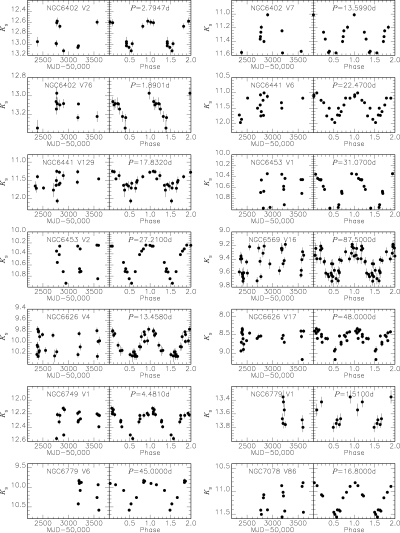 Mon Not R Astron Soc, Volume 370, Issue 4, August 2006, Pages 1979–1990, https://doi.org/10.1111/j.1365-2966.2006.10620.x
The content of this slide may be subject to copyright: please see the slide notes for details.
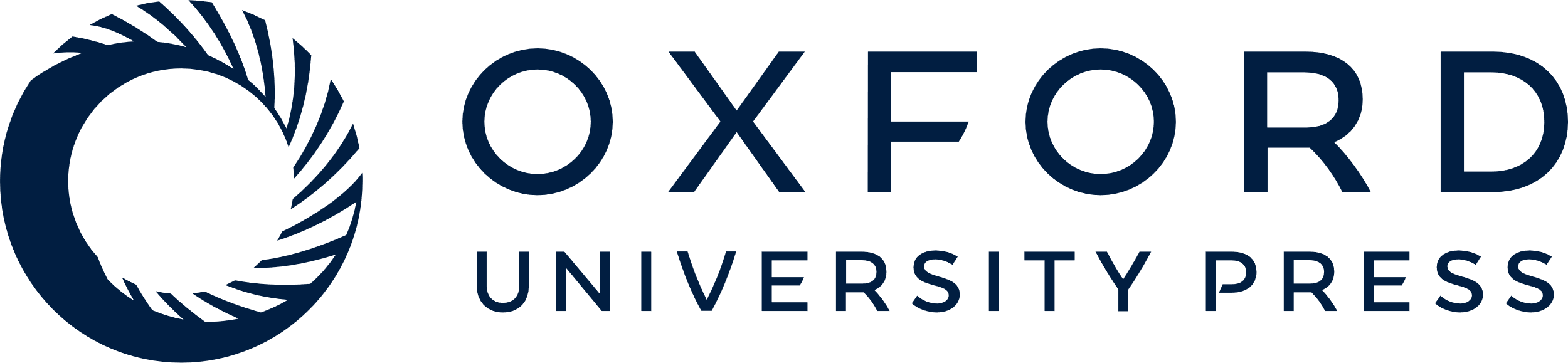 [Speaker Notes: Figure 2 Light curves in Ks. Right-hand side: plotted against MJDs. Left-hand side: plotted against phases folded by the period indicated at the top of the right-hand panel.


Unless provided in the caption above, the following copyright applies to the content of this slide: © 2006 The Authors. Journal compilation © 2006 RAS]
Figure 2 Light curves in Ks. Right-hand side: plotted against MJDs. Left-hand side: plotted against phases ...
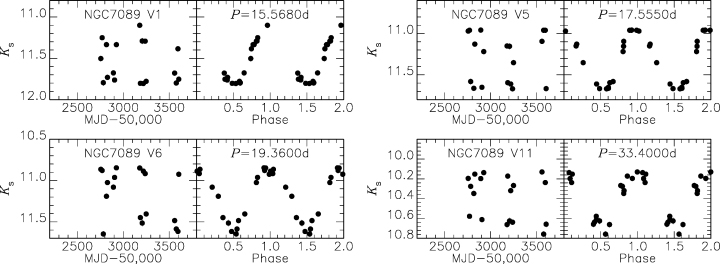 Mon Not R Astron Soc, Volume 370, Issue 4, August 2006, Pages 1979–1990, https://doi.org/10.1111/j.1365-2966.2006.10620.x
The content of this slide may be subject to copyright: please see the slide notes for details.
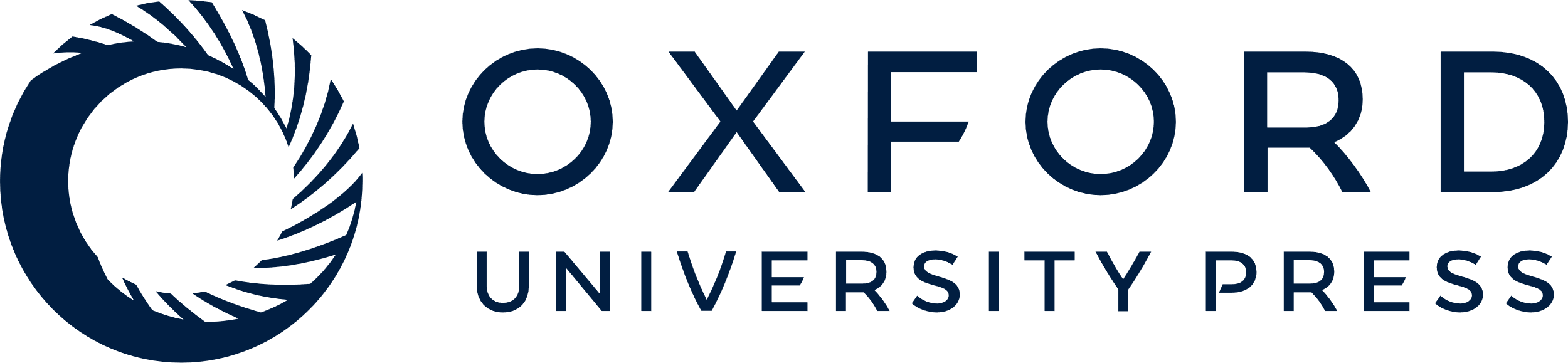 [Speaker Notes: Figure 2 Light curves in Ks. Right-hand side: plotted against MJDs. Left-hand side: plotted against phases folded by the period indicated at the top of the right-hand panel.


Unless provided in the caption above, the following copyright applies to the content of this slide: © 2006 The Authors. Journal compilation © 2006 RAS]
Figure 3 PLR in JHKs filters for T2Cs (filled circles). Linear regressions (to filled circles) are shown as ...
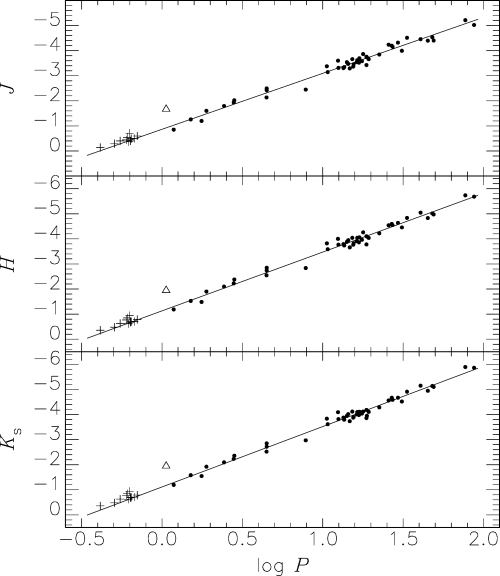 Mon Not R Astron Soc, Volume 370, Issue 4, August 2006, Pages 1979–1990, https://doi.org/10.1111/j.1365-2966.2006.10620.x
The content of this slide may be subject to copyright: please see the slide notes for details.
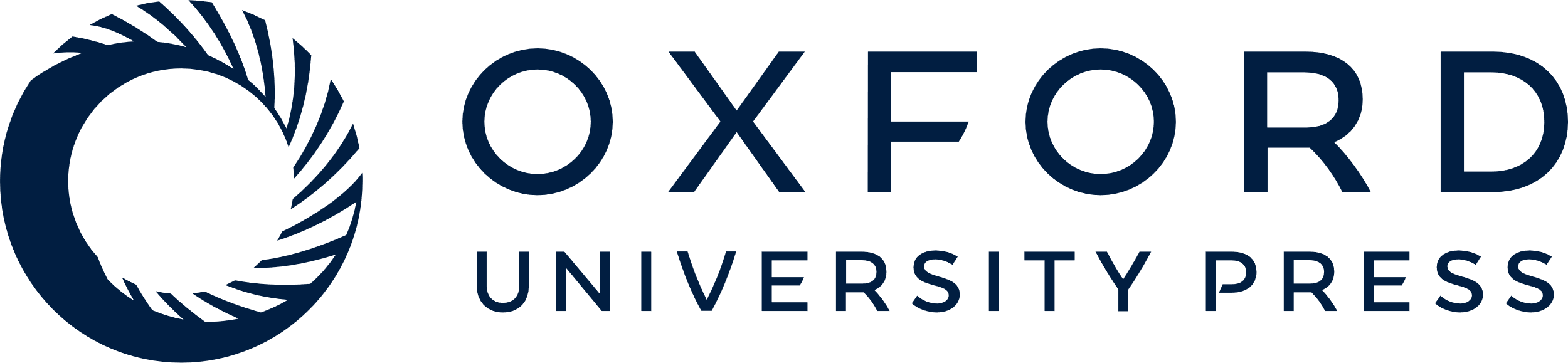 [Speaker Notes: Figure 3 PLR in JHKs filters for T2Cs (filled circles). Linear regressions (to filled circles) are shown as solid lines. The data for RR Lyr variables in NGC 6341 are also plotted as plus symbols taken from Del Principe et al. (2005). The triangle at log P= 0.026 is the data for NGC 6341 V7. See the discussion in Section 3.2 for RR Lyr variables and NGC 6341 V7.


Unless provided in the caption above, the following copyright applies to the content of this slide: © 2006 The Authors. Journal compilation © 2006 RAS]
Figure 4 The relation between the metallicity and the deviation from the PLR in Ks.
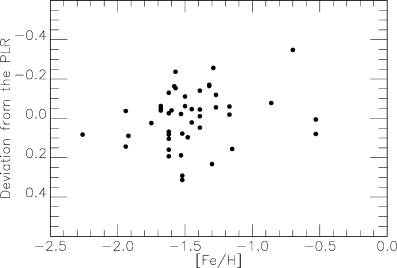 Mon Not R Astron Soc, Volume 370, Issue 4, August 2006, Pages 1979–1990, https://doi.org/10.1111/j.1365-2966.2006.10620.x
The content of this slide may be subject to copyright: please see the slide notes for details.
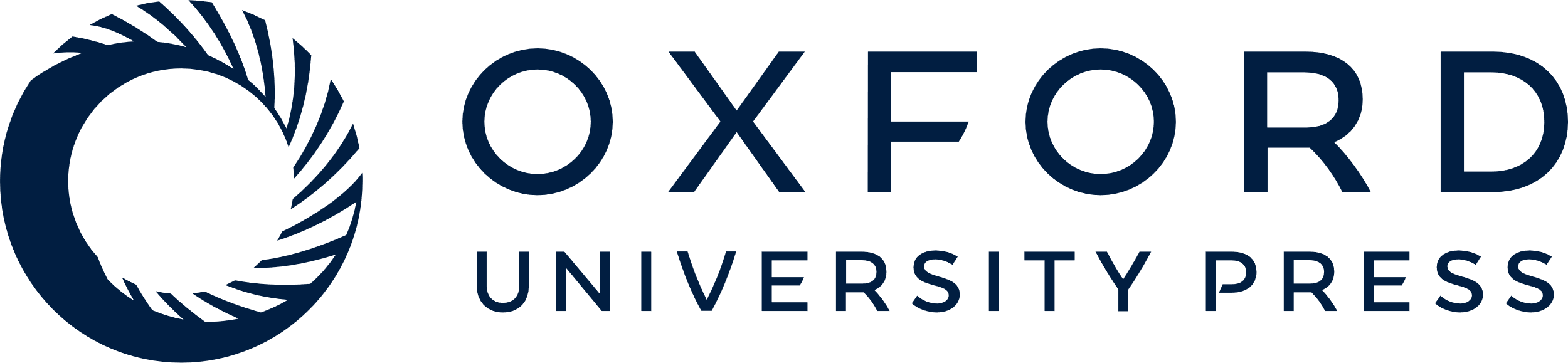 [Speaker Notes: Figure 4 The relation between the metallicity and the deviation from the PLR in Ks.


Unless provided in the caption above, the following copyright applies to the content of this slide: © 2006 The Authors. Journal compilation © 2006 RAS]
Figure 5 Comparison of the slope and the zero-point of the PLR of T2Cs (this work) and those of RR Lyr variables in ...
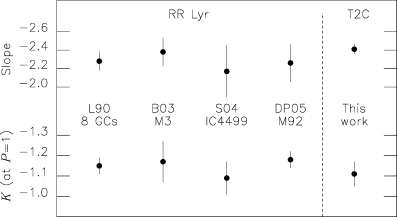 Mon Not R Astron Soc, Volume 370, Issue 4, August 2006, Pages 1979–1990, https://doi.org/10.1111/j.1365-2966.2006.10620.x
The content of this slide may be subject to copyright: please see the slide notes for details.
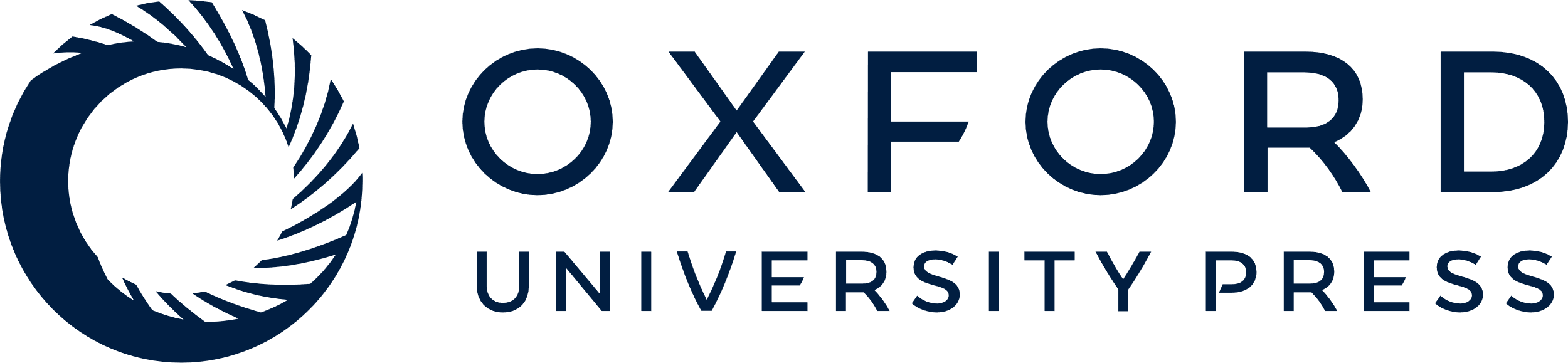 [Speaker Notes: Figure 5 Comparison of the slope and the zero-point of the PLR of T2Cs (this work) and those of RR Lyr variables in references. L90 shows the result of Longmore et al. (1990), B03 Butler (2003), S04 Storm (2004) and DP05 Del Principe et al. (2005).


Unless provided in the caption above, the following copyright applies to the content of this slide: © 2006 The Authors. Journal compilation © 2006 RAS]
Figure 6 The relation between the adopted bolometric correction (αλ) and the slope of the PLR ...
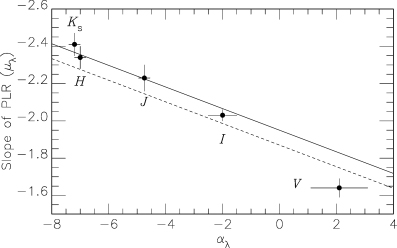 Mon Not R Astron Soc, Volume 370, Issue 4, August 2006, Pages 1979–1990, https://doi.org/10.1111/j.1365-2966.2006.10620.x
The content of this slide may be subject to copyright: please see the slide notes for details.
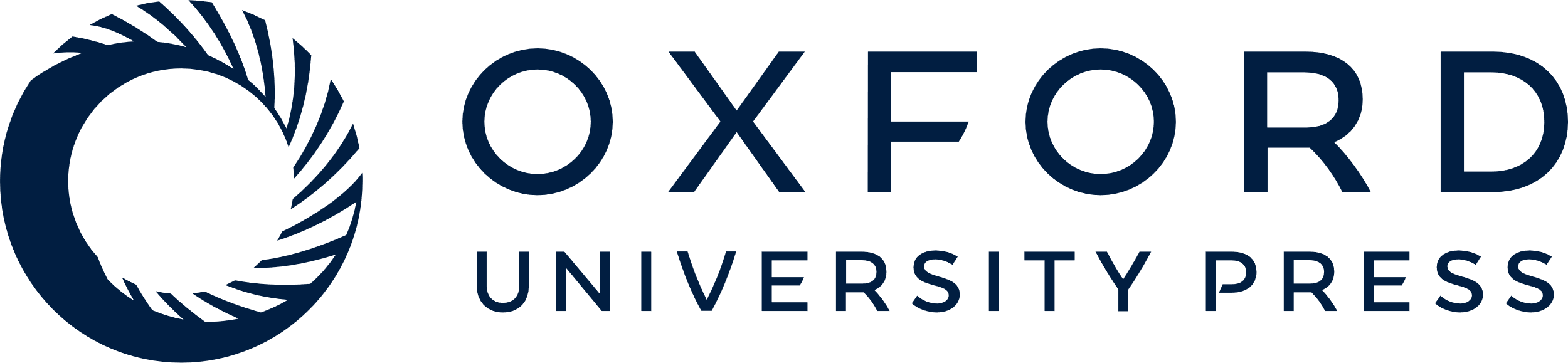 [Speaker Notes: Figure 6 The relation between the adopted bolometric correction (αλ) and the slope of the PLR (μλ). The solid line indicates the relation according to equation (10) in case of the constant mass, and the broken one is the one shifted by 0.08 considering the mass dependency mentioned in the text. Filled circles show the observational results.


Unless provided in the caption above, the following copyright applies to the content of this slide: © 2006 The Authors. Journal compilation © 2006 RAS]
Figure 7 The PLR for the globular cluster sample (filled circles) and the LMC candidates (crosses).
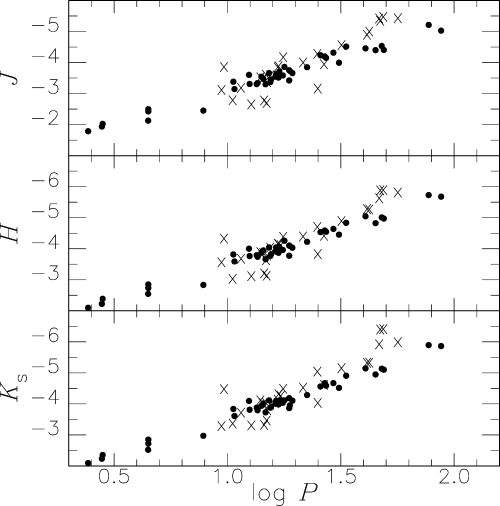 Mon Not R Astron Soc, Volume 370, Issue 4, August 2006, Pages 1979–1990, https://doi.org/10.1111/j.1365-2966.2006.10620.x
The content of this slide may be subject to copyright: please see the slide notes for details.
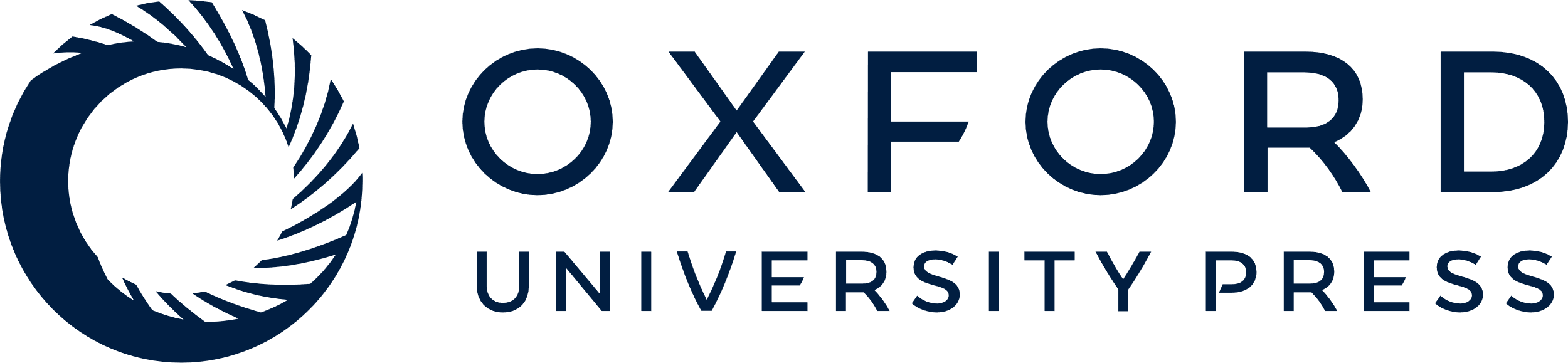 [Speaker Notes: Figure 7 The PLR for the globular cluster sample (filled circles) and the LMC candidates (crosses).


Unless provided in the caption above, the following copyright applies to the content of this slide: © 2006 The Authors. Journal compilation © 2006 RAS]
Figure 8 A colour–colour diagram for variables with P > 20 d: filled circles for globular cluster stars, crosses for ...
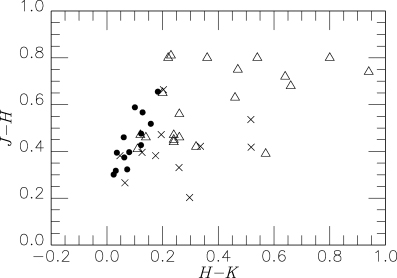 Mon Not R Astron Soc, Volume 370, Issue 4, August 2006, Pages 1979–1990, https://doi.org/10.1111/j.1365-2966.2006.10620.x
The content of this slide may be subject to copyright: please see the slide notes for details.
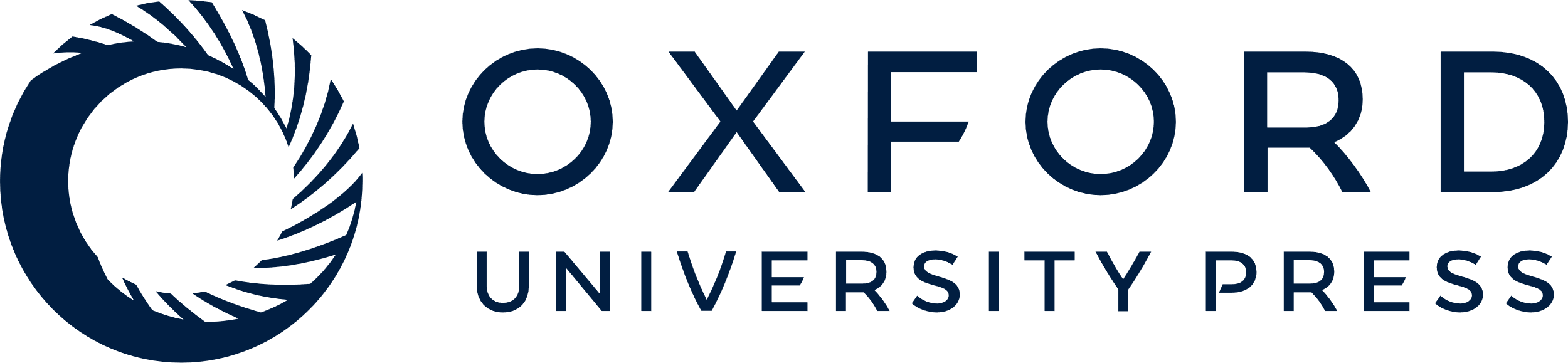 [Speaker Notes: Figure 8 A colour–colour diagram for variables with P > 20 d: filled circles for globular cluster stars, crosses for the LMC stars from Alcock et al. (1998) and triangles for galactic field stars (Lloyd Evans 1985). The colours of the globular cluster stars and the LMC stars were corrected for the reddenings, while those of the galactic field stars were not (see the text).


Unless provided in the caption above, the following copyright applies to the content of this slide: © 2006 The Authors. Journal compilation © 2006 RAS]